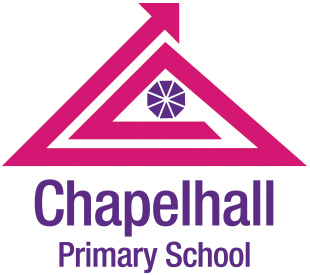 AGM
Celebrating Success
2015/2016
Priorities 2015/2016
Children experience rich learning contexts to provide opportunities to apply learning in new situations (Planning, Food & Nutrition, Outdoor Learning)
Children are supported in their learning (Mental Maths, Seasons for Growth, Class Blogs)
Increased identification of and opportunities for achievement (Plan for MLPS, Reflective discussions, Transitions, Celebrating Success)
Pupil Involvement
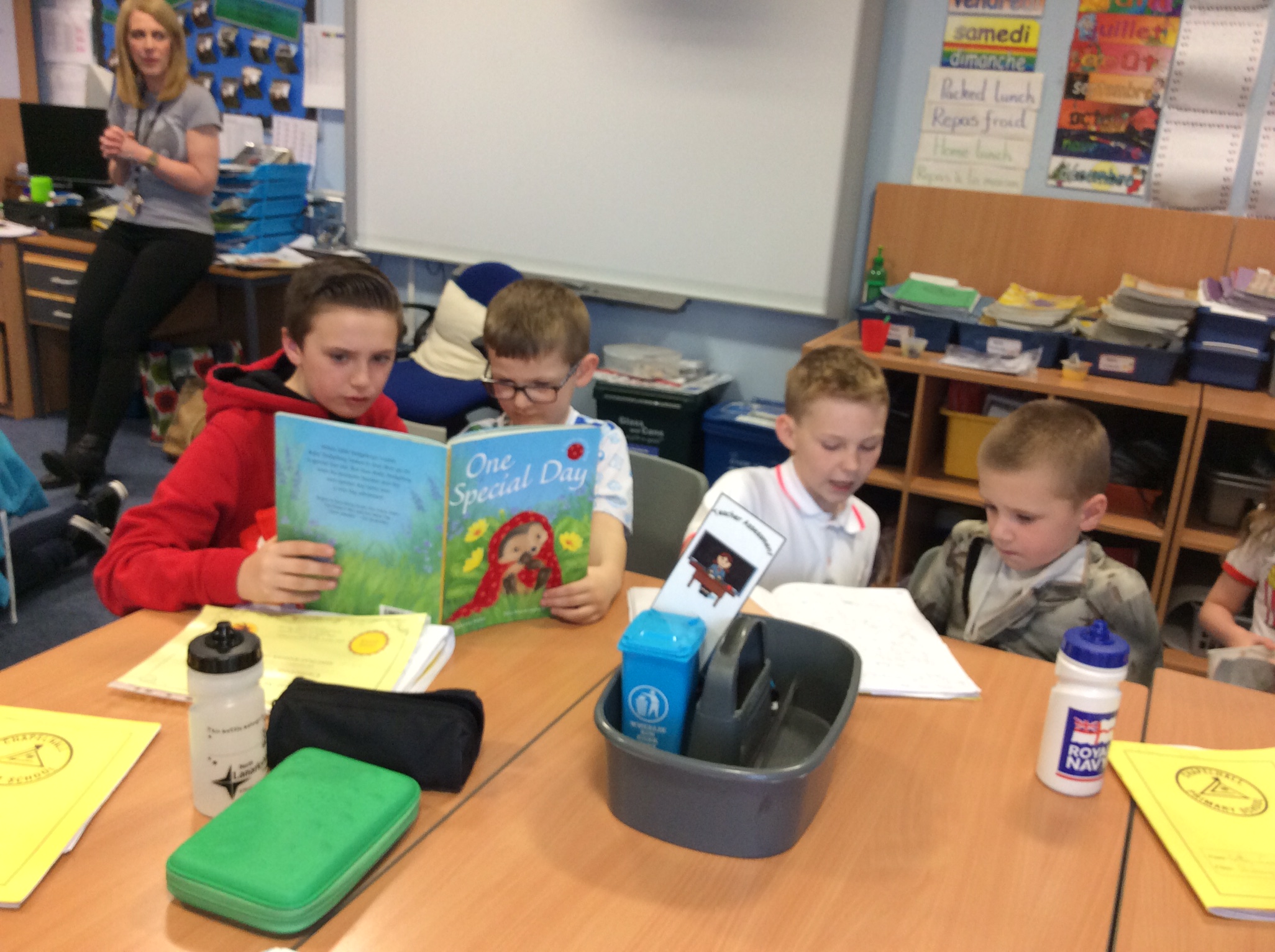 Reading buddies
JRSO’s
Leadership
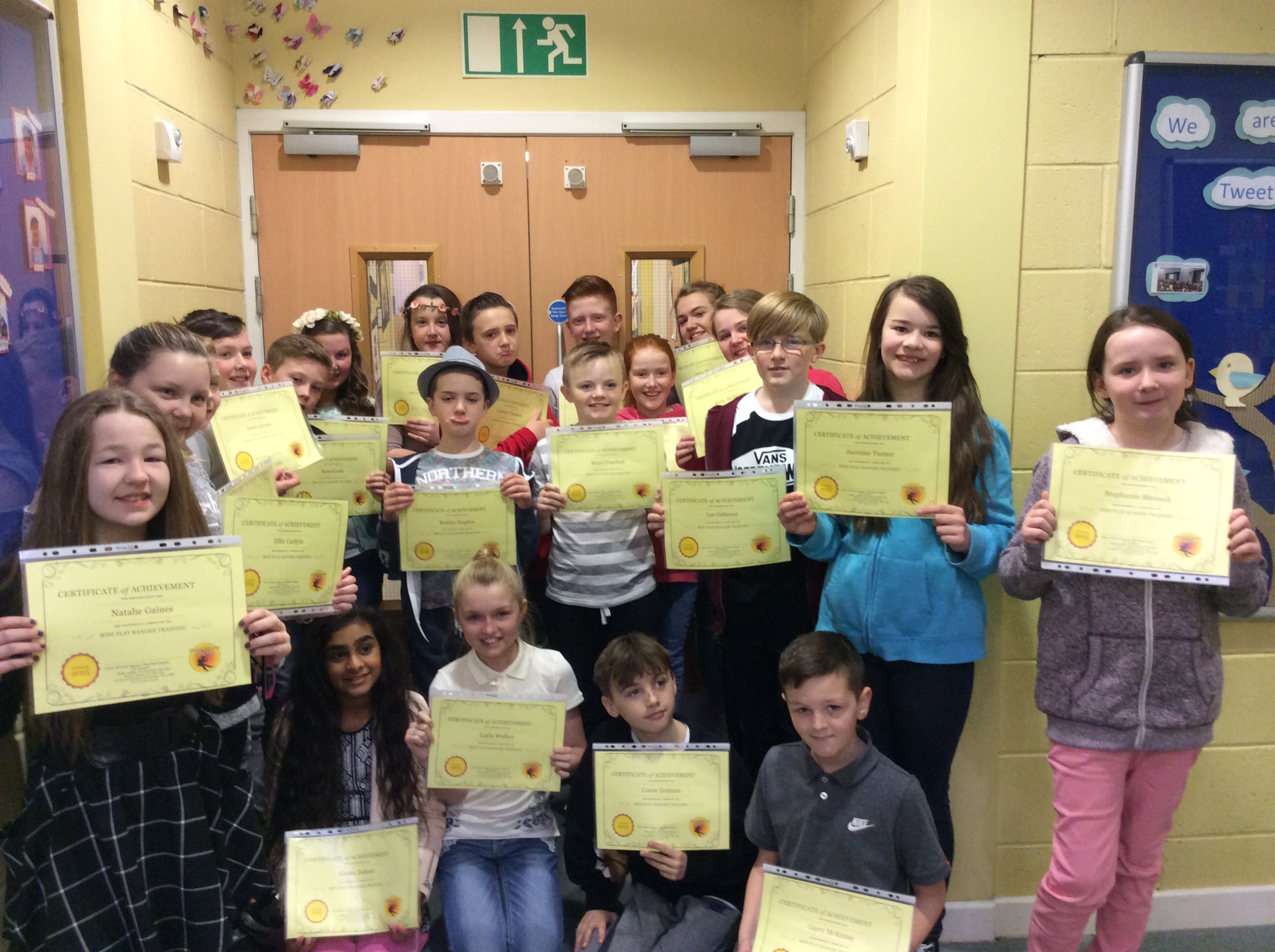 P7 Play Leaders in action
Leadership
Representing pupil views at the Pupil Council Conference
Sharing learning in assembly
Joint Working
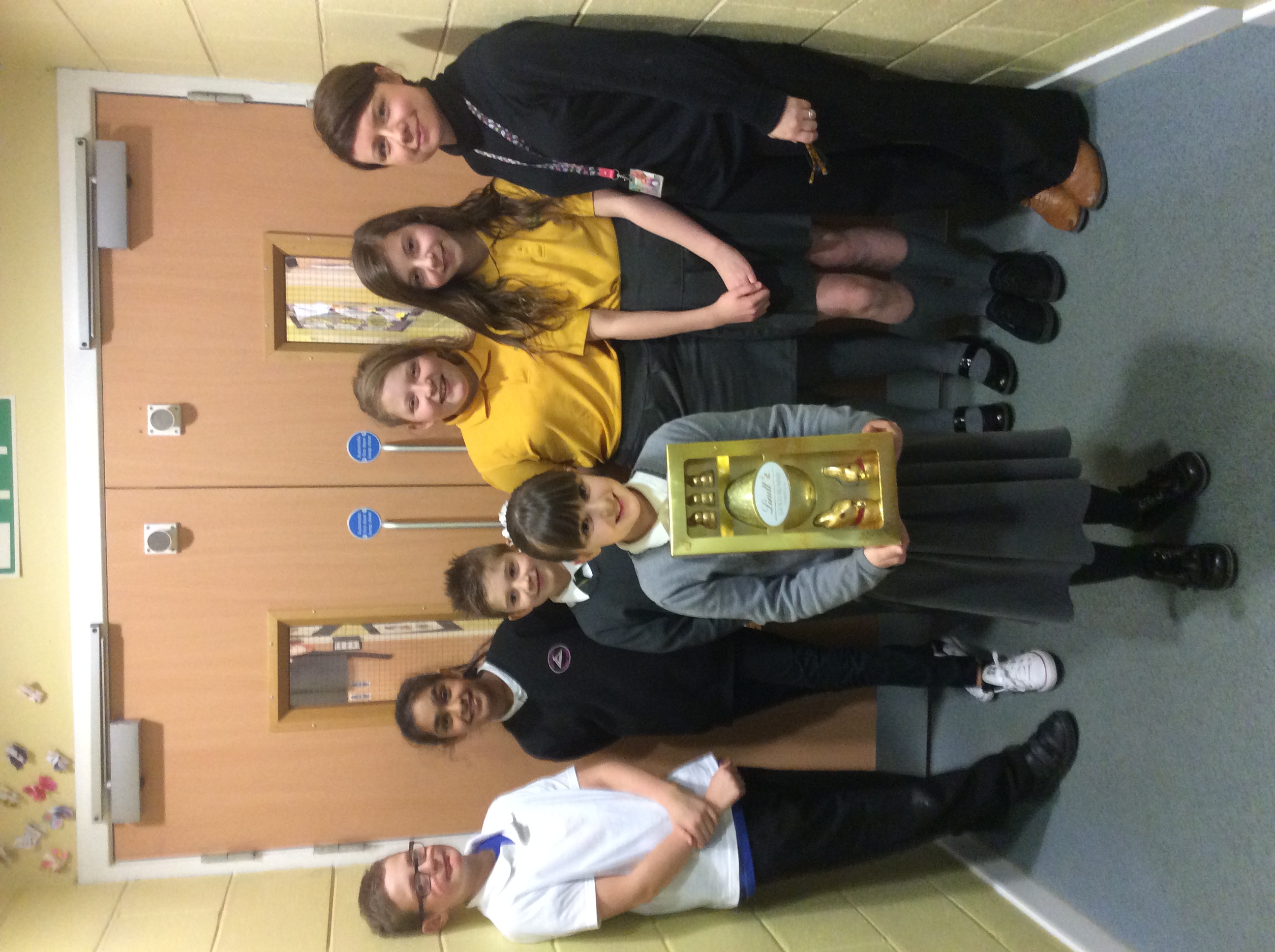 Community Carol Concert
Joint Pupil Council activity naming an area of the playground
Community Competitions
Monklands Bible Quiz Finalists, Airdrie Cup
Gymnastics finalists again!
Chapelhall Allotment Society competition
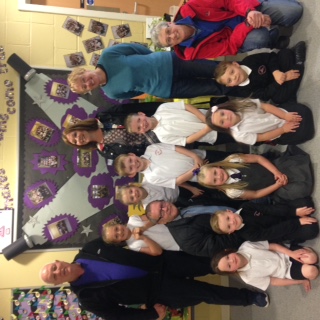 Cooking               Outdoor learning
Lottery/NLC funding
Autism awareness week
Visitors
Children in Need £623.41
St Andrew’s Hospice £465 +
Charity
Foodbank £106.50 + lots of food
Shelter £35
ECO/Sustainability activities
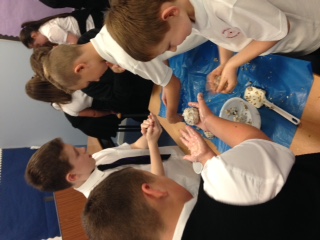 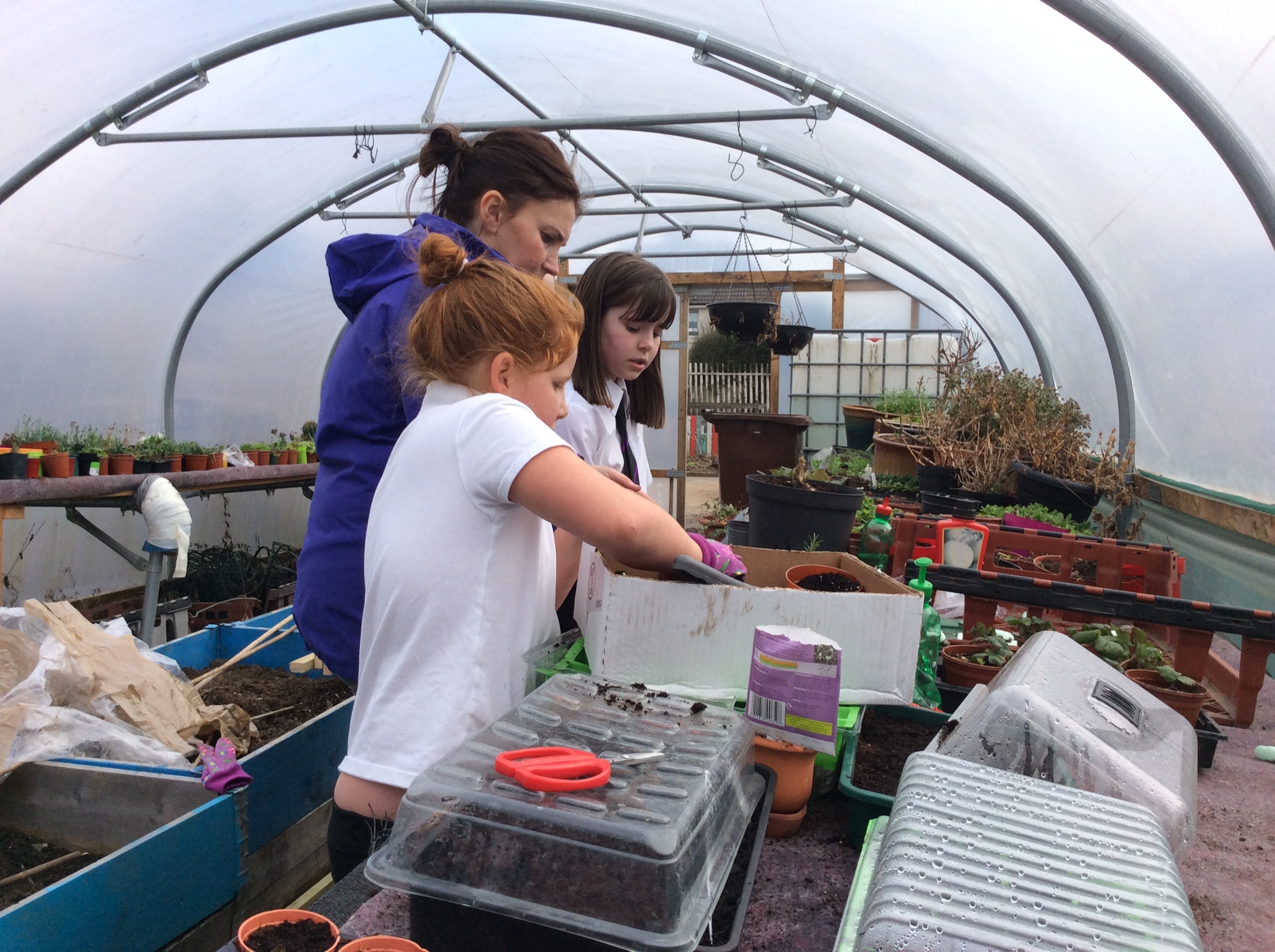 Lottery Award - Outdoor play area
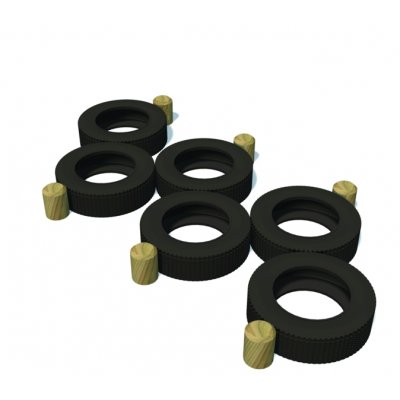 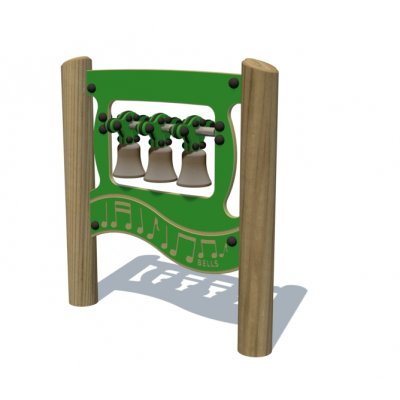 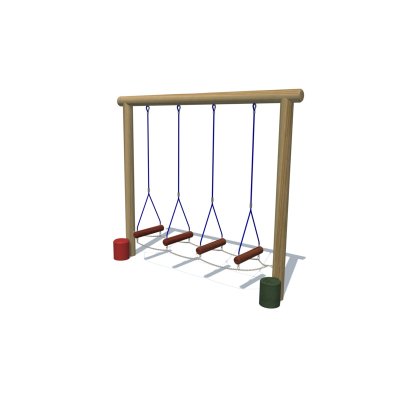 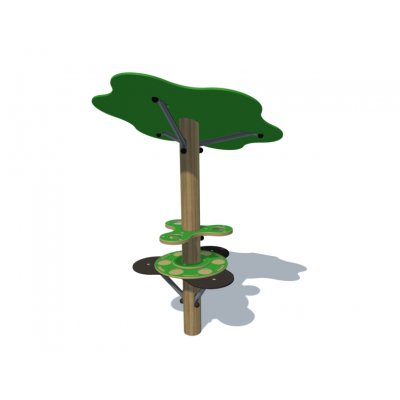 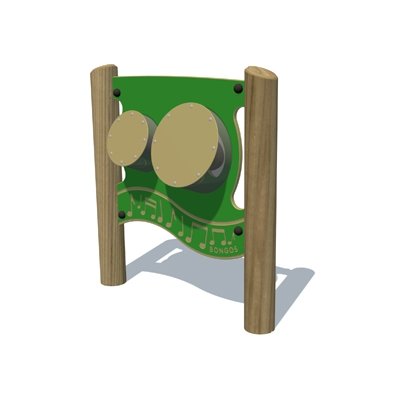 Lottery funding £10,000 each school
School Improvement Planning
Two new key documents we need to consider:

How Good is Our School? 4
National Improvement Framework

4 areas of Priorities for 2016-2017
To improve attainment for all, particularly in literacy and numeracy 
Literacy – focus on further developing approaches to Spelling and Writing, introduce Rainbow Readers for Support for Learning
Numeracy – Mental Maths (develop use of Numicon), Complete and implement Maths planning documents, Plan assessment activities for each area of Maths and Numeracy
Continue to become familiar with the ‘Significant Aspects of Learning’ in Literacy and Numeracy
Implement our Modern Languages 1+2 Year 1 plan, introducing French across the school and Spanish at some stages by 2020
To improve the learning progress of every child, by reducing inequality in education 
Tracking and Monitoring Achievement and Attainment across the Curriculum using NLC new Data System - understanding the data and using it to support children’s learning
To improve children and young people’s health and wellbeing 
Implementing a Motor Skills programme for identified children
Review the Seasons for Growth programme
To improve employability skills and sustained positive school leaver destinations for all young people. 
Developing Young Workforce (DYW), review and add to our current activities to promote this initiative 
Beginning to develop the use of GLOW 365 for staff and children, building on existing Blogging skills
Parental Involvement
Seeking views

Parent Council /PTA activities

Homework, School blog and Twitter – sharing learning

Parent Helpers/ Grandparents